INTRO
RATIO ANALYSIS
DuPONT EQN
EFFECTS
ANALYSIS LIMITS
QUAL.
The DuPont Equation
Focuses on expense control (PM), asset utilization (TA TO), and debt utilization (equity multiplier).
4-1
INTRO
COST OF MONEY
DETERMINANTS
TERM STRUCTURE
EST. FUTURE RATES
Chapter 6
Interest Rates
Cost of Money and Interest Rate Levels
Determinants of Interest Rates
The Term Structure and Yield Curves
Using Yield Curves to Estimate Future Interest Rates
6-2
INTRO
COST OF MONEY
DETERMINANTS
TERM STRUCTURE
EST. FUTURE RATES
What four factors affect the level of interest rates?
Production opportunities
Time preferences for consumption
Risk
Expected inflation
6-3
INTRO
COST OF MONEY
DETERMINANTS
TERM STRUCTURE
EST. FUTURE RATES
“Nominal” vs. “Real” Rates
r	= represents any nominal rate
	r*	= represents the “real” risk-free rate of interest.  Like a T-bill rate, if there was no inflation.  Typically ranges from 1% to 4% per year.
	rRF	= represents the rate of interest on Treasury securities.
6-4
INTRO
COST OF MONEY
DETERMINANTS
TERM STRUCTURE
EST. FUTURE RATES
Determinants of Interest Rates
r	= r* + IP + DRP + LP + MRP

	r	= required return on a debt security
	r*	= real risk-free rate of interest
	IP	= inflation premium
	DRP	= default risk premium
	LP	= liquidity premium
	MRP	= maturity risk premium
6-5
INTRO
COST OF MONEY
DETERMINANTS
TERM STRUCTURE
EST. FUTURE RATES
Premiums Added to r* for Different Types of Debt
6-6
INTRO
COST OF MONEY
DETERMINANTS
TERM STRUCTURE
EST. FUTURE RATES
Yield Curve and the Term Structure of Interest Rates
Yield Curve for April 2014
Term structure:  relationship between interest rates (or yields) and maturities.
The yield curve is a graph of the term structure.
The April 2014 Treasury yield curve is shown at the right.
6-7
INTRO
COST OF MONEY
DETERMINANTS
TERM STRUCTURE
EST. FUTURE RATES
Constructing the Yield Curve: Inflation
Step 1:  Find the average expected inflation rate over Years 1 to N:
6-8
INTRO
COST OF MONEY
DETERMINANTS
TERM STRUCTURE
EST. FUTURE RATES
Constructing the Yield Curve: Inflation
Assume inflation is expected to be 5% next year, 6% the following year, and 8% thereafter.
	


Must earn these IPs to break even vs. inflation; these IPs would permit you to earn r* (before taxes).
6-9
INTRO
COST OF MONEY
DETERMINANTS
TERM STRUCTURE
EST. FUTURE RATES
Constructing the Yield Curve: Maturity Risk
Step 2:  Find the appropriate maturity risk premium (MRP).  For this example, the following equation will be used to find a security’s appropriate maturity risk premium.

	MRPt = 0.1% (t – 1)
6-10
INTRO
COST OF MONEY
DETERMINANTS
TERM STRUCTURE
EST. FUTURE RATES
Constructing the Yield Curve: Maturity Risk
Using the given equation:
	



Notice that since the equation is linear, the maturity risk premium is increasing as the time to maturity increases, as it should be.
6-11
INTRO
COST OF MONEY
DETERMINANTS
TERM STRUCTURE
EST. FUTURE RATES
Add the IPs and MRPs to r* to Find the Appropriate Nominal Rates
Step 3:  Adding the premiums to r*.
rRF, t = r* + IPt + MRPt
Assume r* = 3%,
6-12
INTRO
COST OF MONEY
DETERMINANTS
TERM STRUCTURE
EST. FUTURE RATES
Hypothetical Yield Curve
An upward-sloping yield curve.
Upward slope due to an increase in expected inflation and increasing maturity risk premium.
Interest
Rate (%)
15
Maturity risk premium
10
Inflation premium
5
Real risk-free rate
Years to 
Maturity
0
1
10
20
6-13
INTRO
COST OF MONEY
DETERMINANTS
TERM STRUCTURE
EST. FUTURE RATES
Relationship Between Treasury Yield Curve and Yield Curves for Corporate Issues
Corporate yield curves are higher than that of Treasury securities, though not necessarily parallel to the Treasury curve.
The spread between corporate and Treasury yield curves widens as the corporate bond rating decreases.
Since corporate yields include a default risk premium (DRP) and a liquidity premium (LP), the corporate bond yield spread can be calculated as:
6-14
INTRO
COST OF MONEY
DETERMINANTS
TERM STRUCTURE
EST. FUTURE RATES
Illustrating the Relationship Between Corporate and Treasury Yield Curves
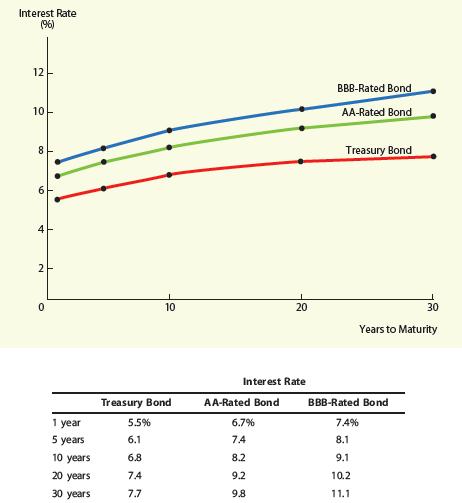 6-15
INTRO
COST OF MONEY
DETERMINANTS
TERM STRUCTURE
EST. FUTURE RATES
Pure Expectations Theory
The pure expectations theory contends that the shape of the yield curve depends on investors’ expectations about future interest rates.
If interest rates are expected to increase, L-T rates will be higher than S-T rates, and vice-versa. Thus, the yield curve can slope up, down, or even bow.
6-16
INTRO
COST OF MONEY
DETERMINANTS
TERM STRUCTURE
EST. FUTURE RATES
Assumptions of Pure Expectations
Assumes that the maturity risk premium for Treasury securities is zero.
Long-term rates are an average of current and future short-term rates.
If the pure expectations theory is correct, you can use the yield curve to “back out” expected future interest rates.
6-17
INTRO
COST OF MONEY
DETERMINANTS
TERM STRUCTURE
EST. FUTURE RATES
An Example:  Observed Treasury Rates and Pure Expectations
If the pure expectations theory holds, what does the market expect will be the interest rate on one-year securities, one year from now?  Three-year securities, two years from now?
6-18
INTRO
COST OF MONEY
DETERMINANTS
TERM STRUCTURE
EST. FUTURE RATES
One-Year Forward Rate
6.0%
x%
0                                              1                                              2
6.2%
(1.062)2	= (1.060) (1 + X)
	1.12784/1.060	= (1 + X)
	6.4004%	= X
The pure expectations theory says that one-year securities will yield 6.4004%, one year from now.  
Notice, if an arithmetic average is used, the answer is still very close.  Solve: 6.2% = (6.0% + X)/2, and the result will be 6.4%.
6-19
INTRO
COST OF MONEY
DETERMINANTS
TERM STRUCTURE
EST. FUTURE RATES
Three-Year Security, Two Years from Now
6.2%
x%
0             1              2              3             4                 5
6.5%
(1.065)5	= (1.062)2 (1 + X)3
	1.37009/1.12784	= (1 + X)3
	6.7005%	= X
The pure expectations theory says that three-year securities will yield 6.7005%, two years from now.
6-20
INTRO
COST OF MONEY
DETERMINANTS
TERM STRUCTURE
EST. FUTURE RATES
Conclusions About Pure Expectations
Some would argue that the MRP ≠ 0, and hence the pure expectations theory is incorrect.
Most evidence supports the general view that lenders prefer S-T securities, and view L-T securities as riskier.
Thus, investors demand a premium to persuade them to hold L-T securities (i.e., MRP > 0).
6-21
INTRO
COST OF MONEY
DETERMINANTS
TERM STRUCTURE
EST. FUTURE RATES
Macroeconomic Factors That Influence Interest Rate Levels
Federal reserve policy
Federal budget deficits or surpluses
International factors
Level of business activity
6-22